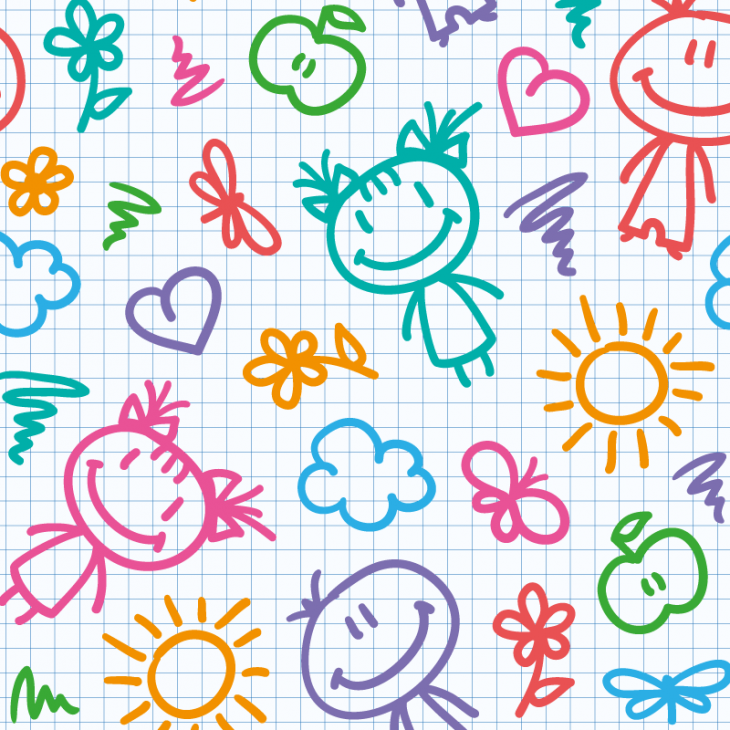 .
Отчет  о проделанной работе 
за 2017-2018гг
Коногорова
 Людмила
 Алескандровна
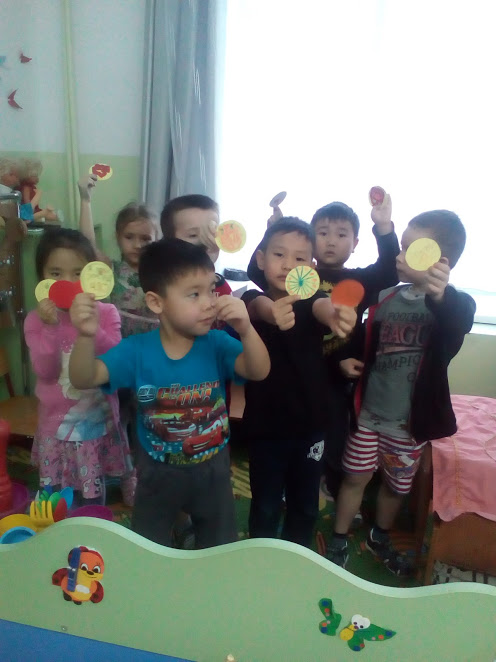 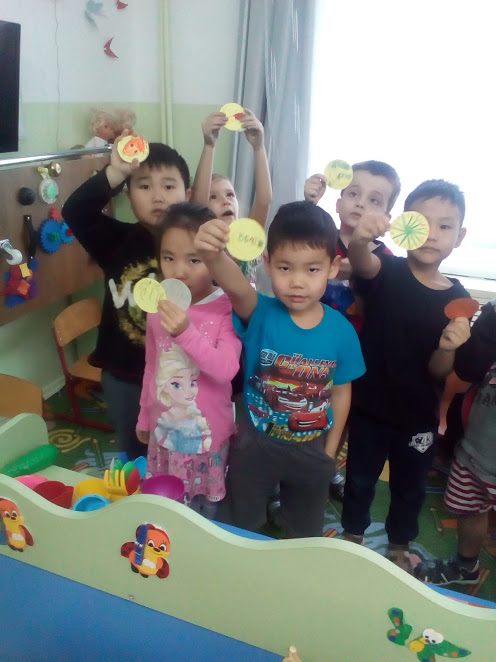 «День добра»
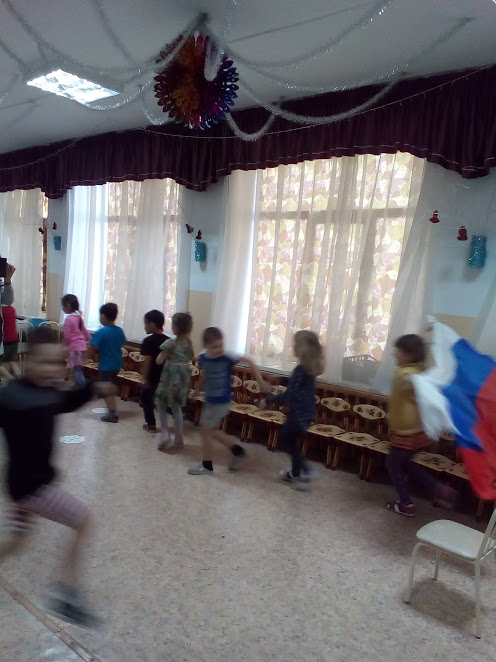 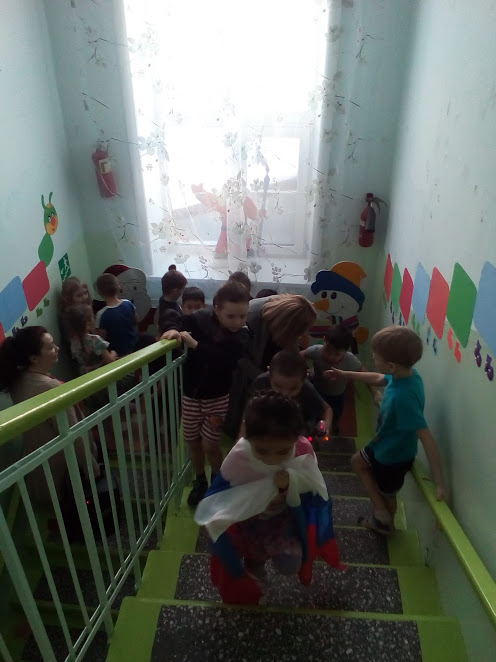 «День конституции»
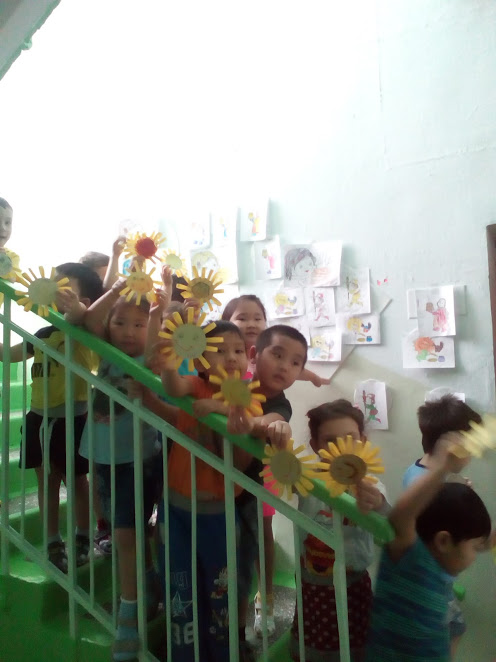 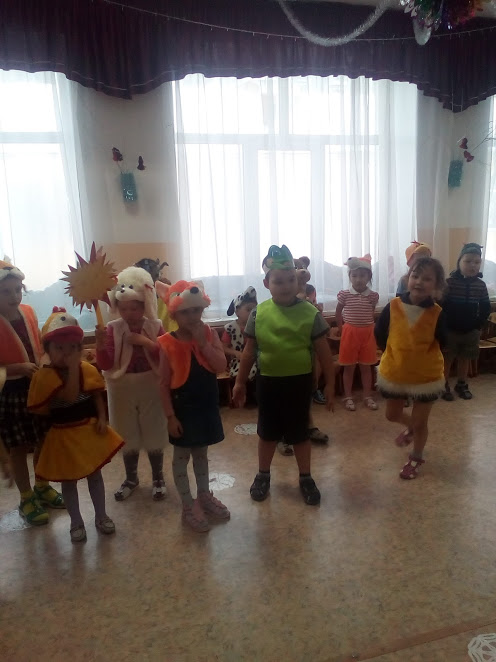 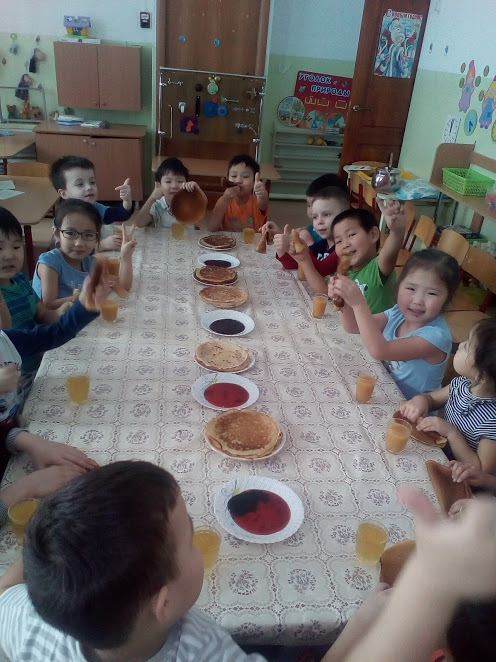 «Масленица»
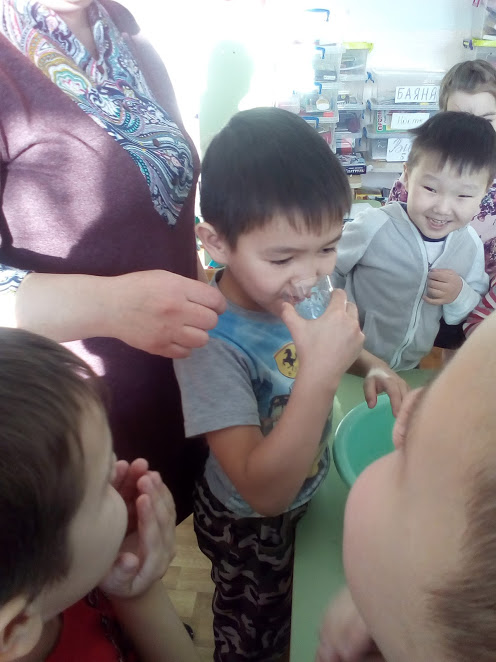 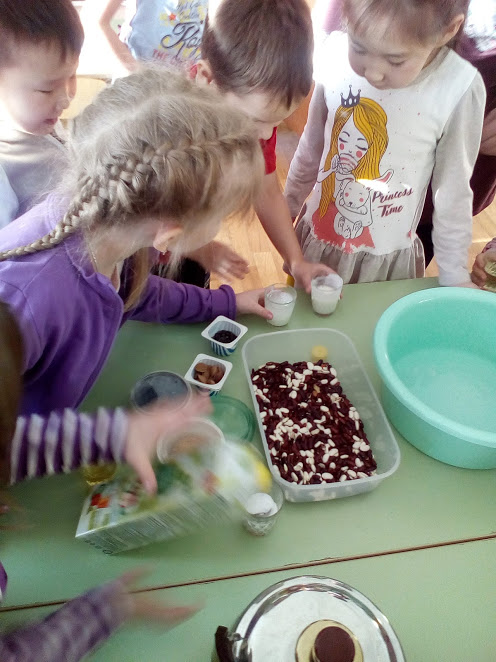 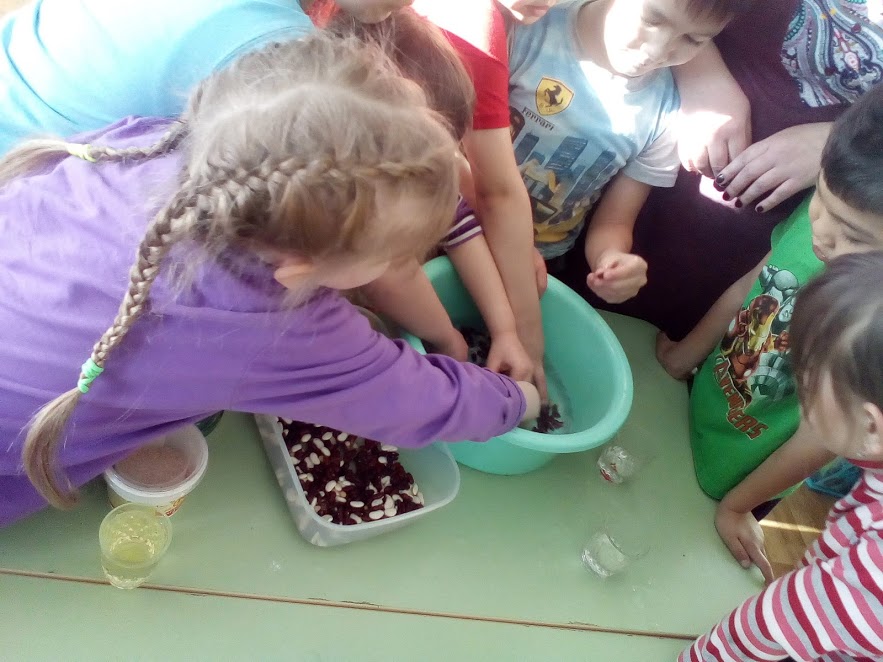 Опытно-экспериментальная
 деятельность
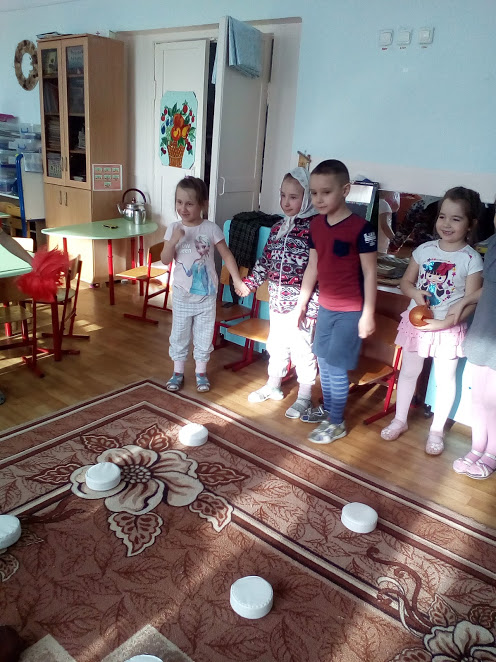 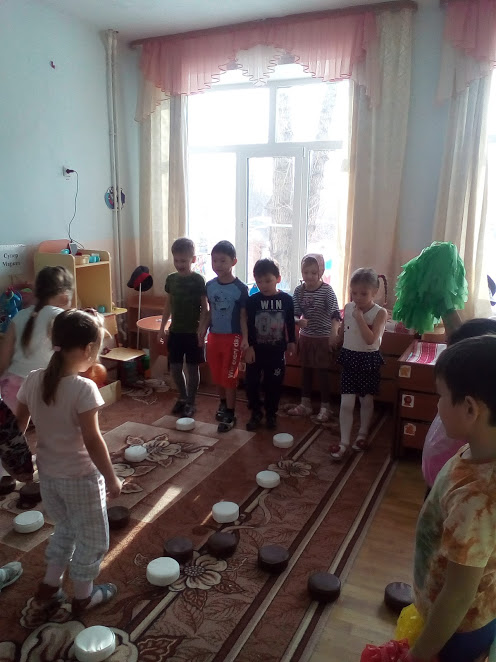 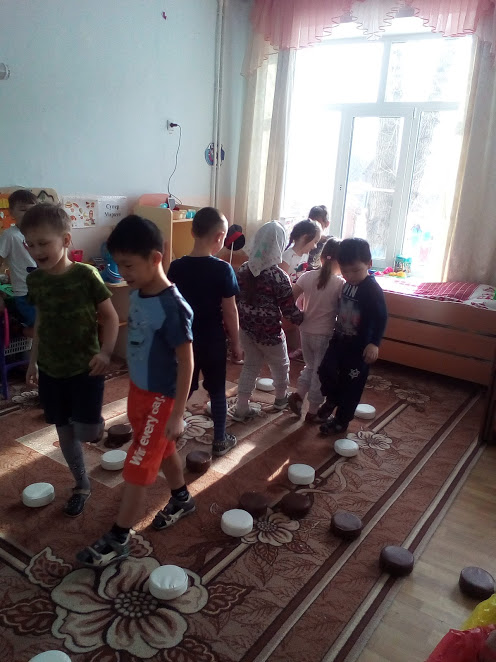 Правила дорожного движения
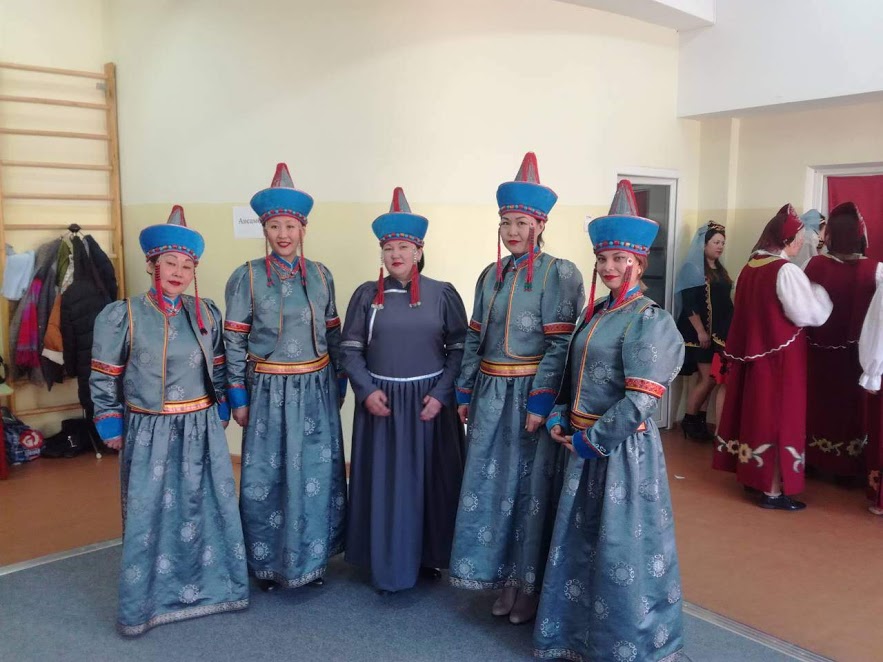 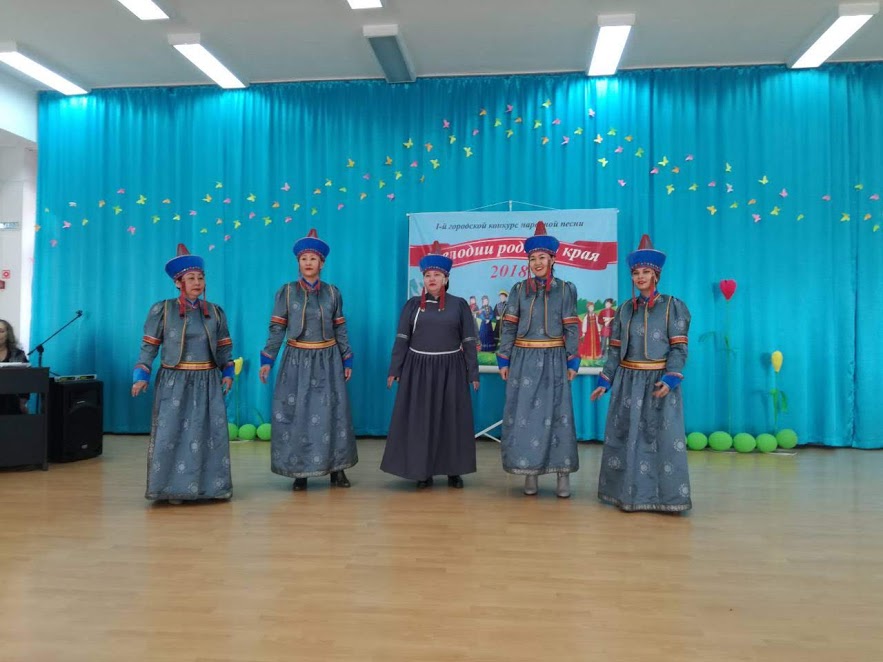 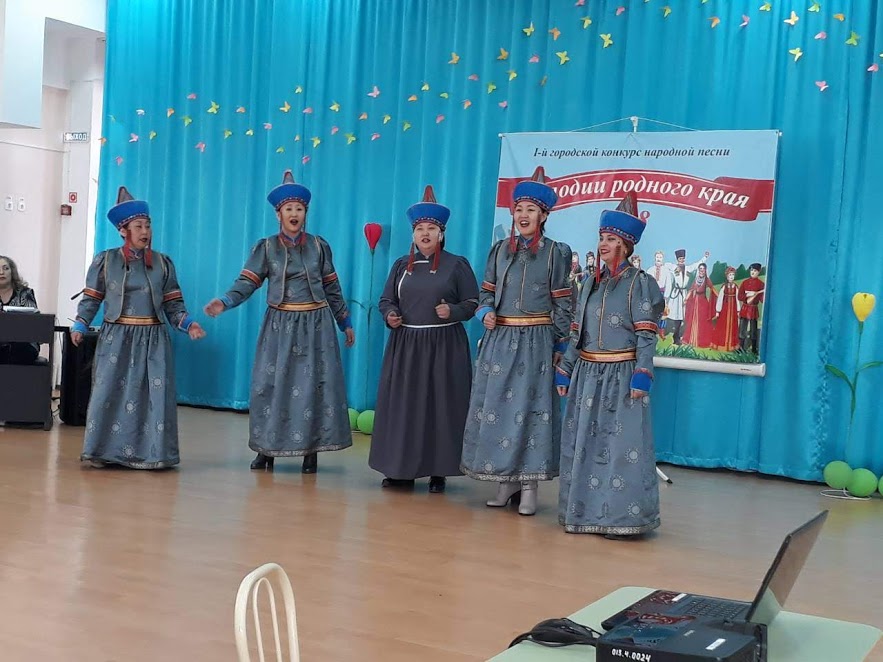 Мелодии родного края
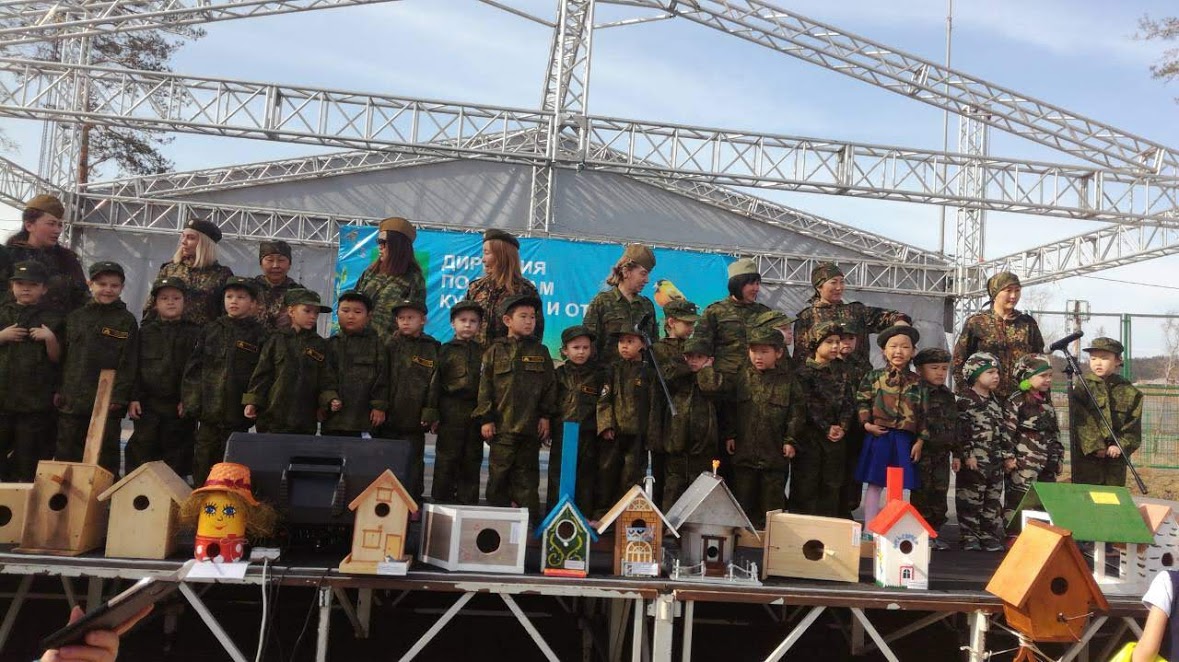 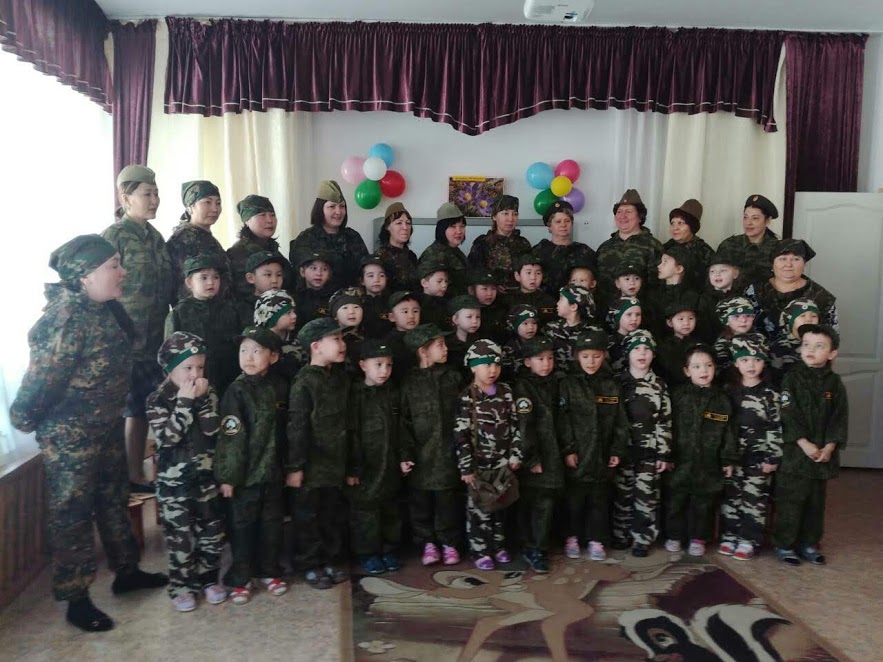 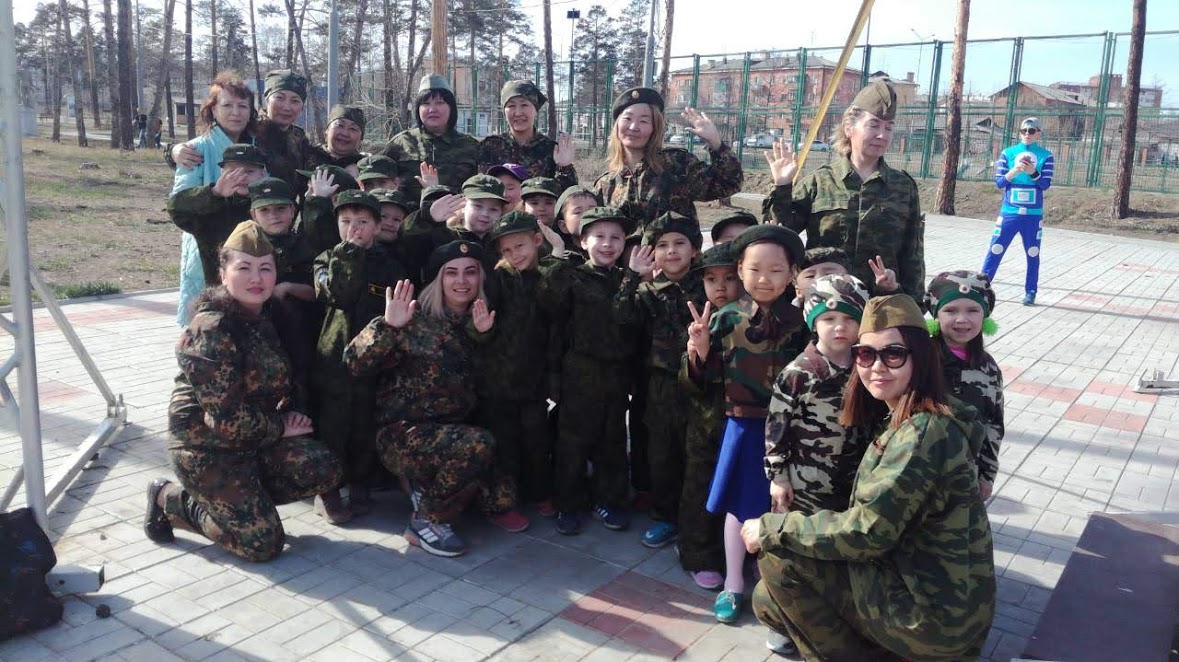 «Катюша»
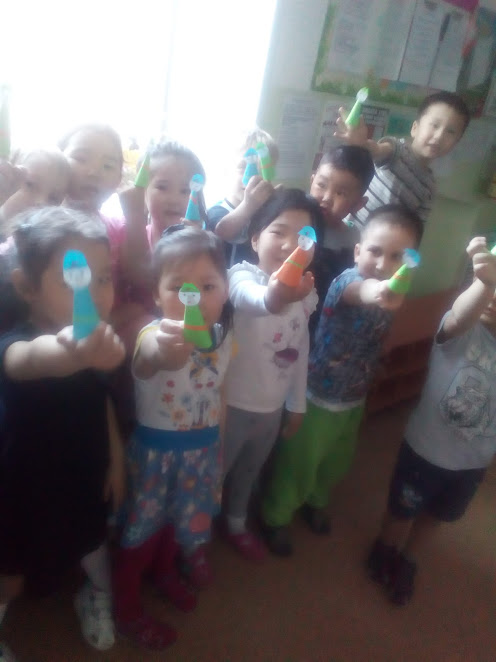 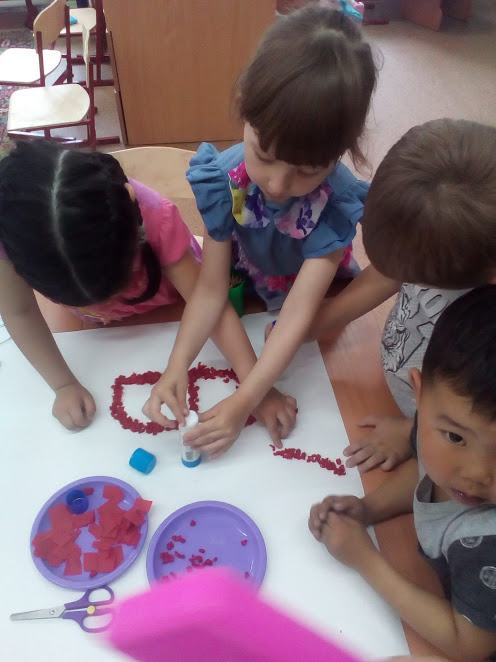 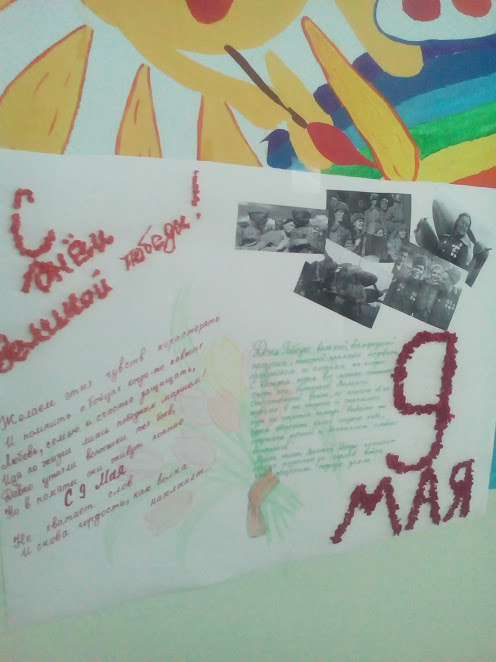 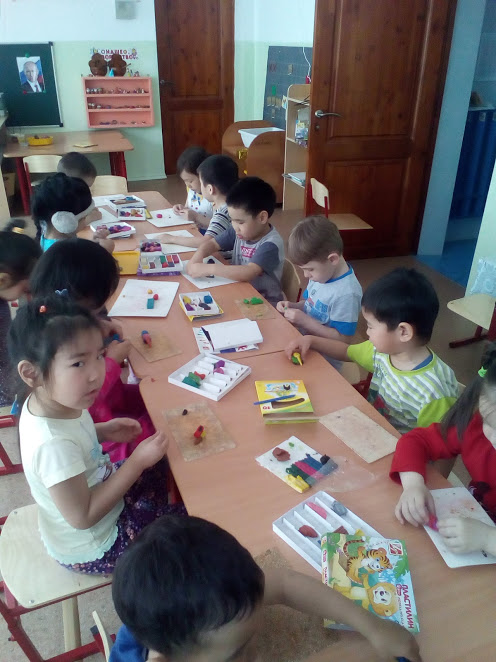 9 мая
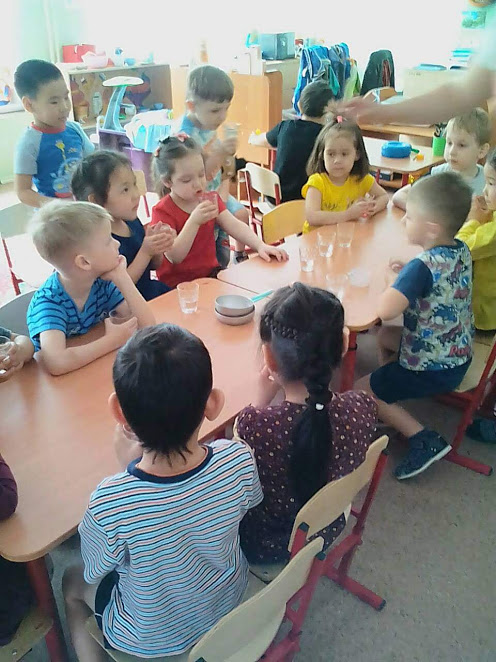 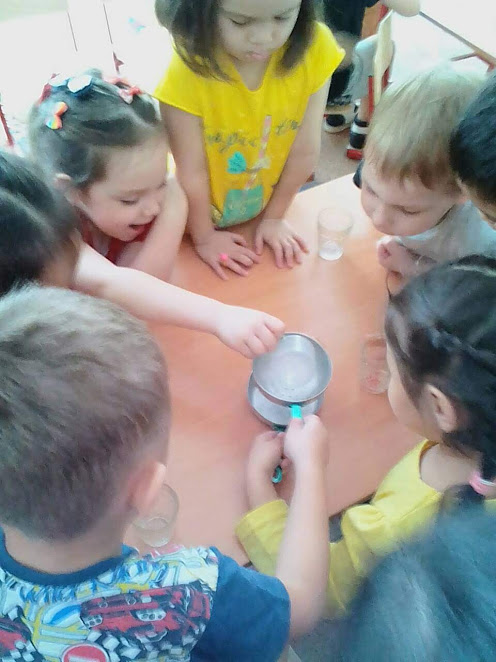 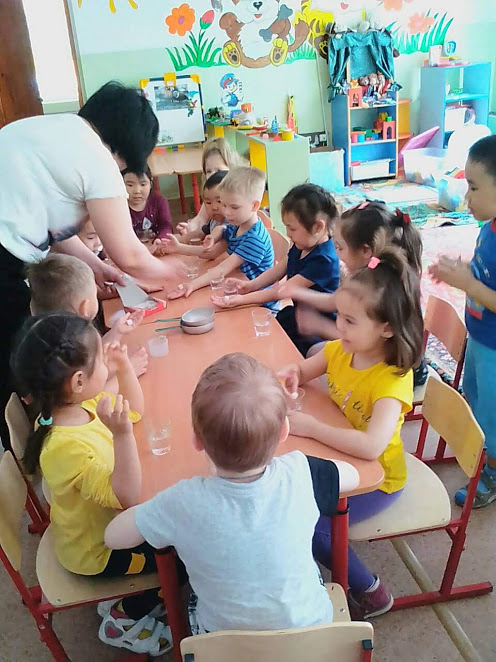 Опытно-экспериментальная
 деятельность
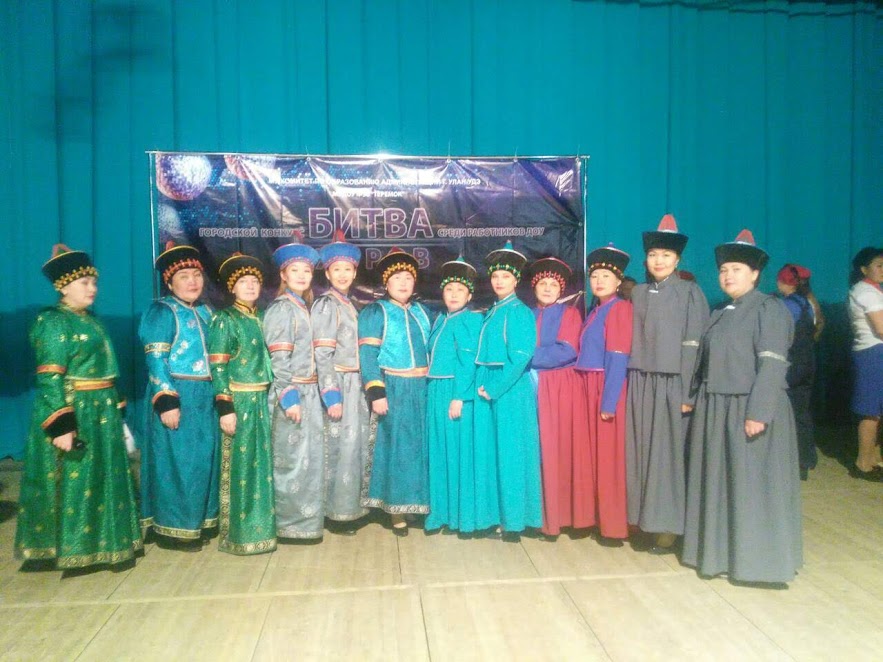 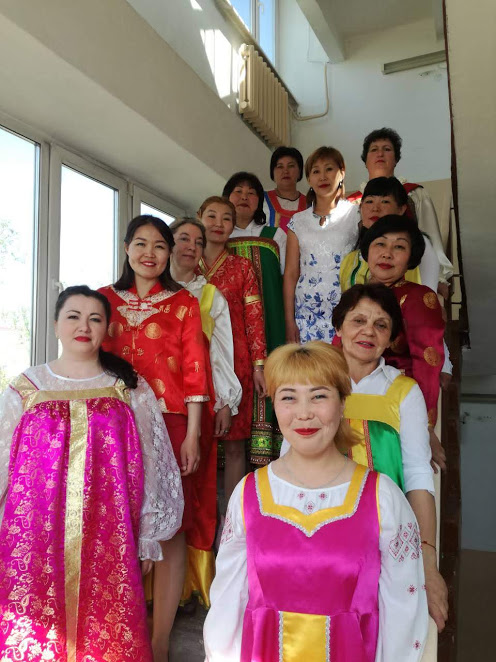 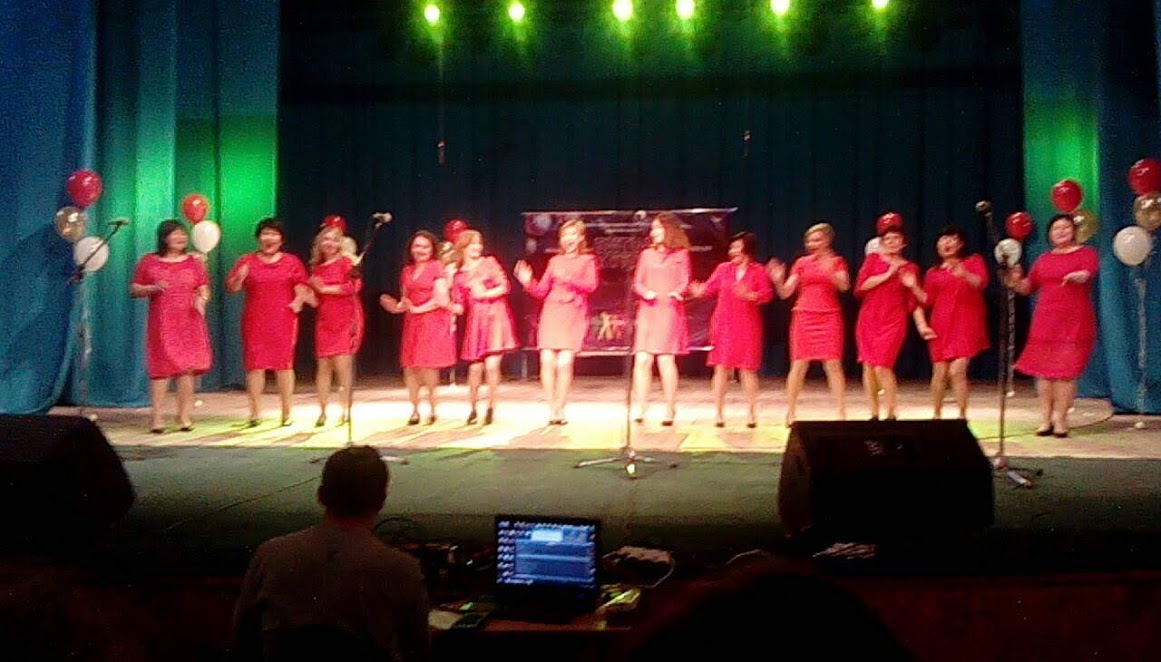 Битва хоров
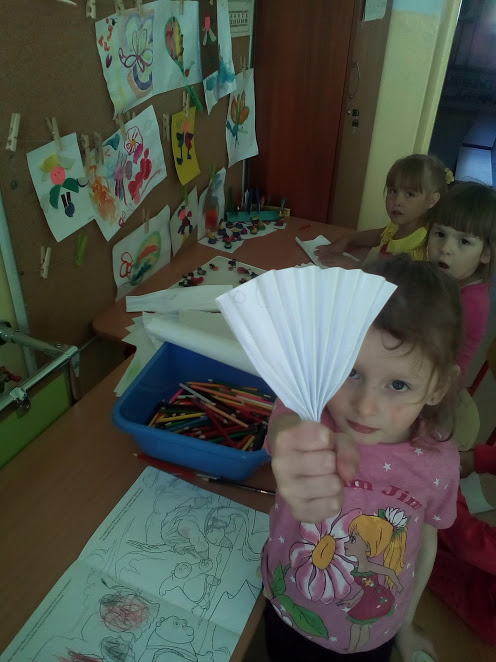 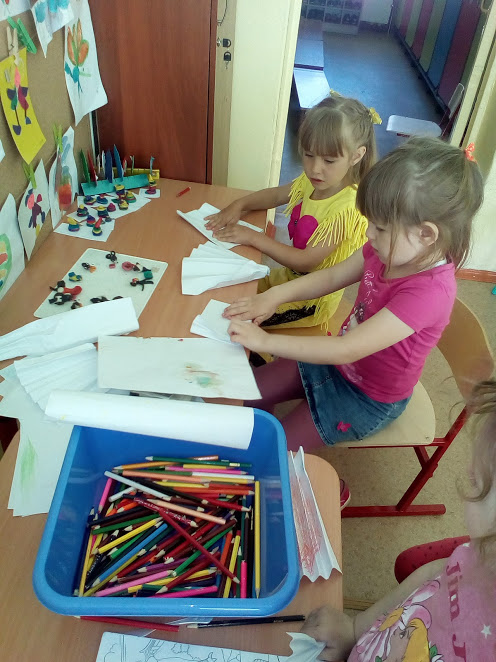 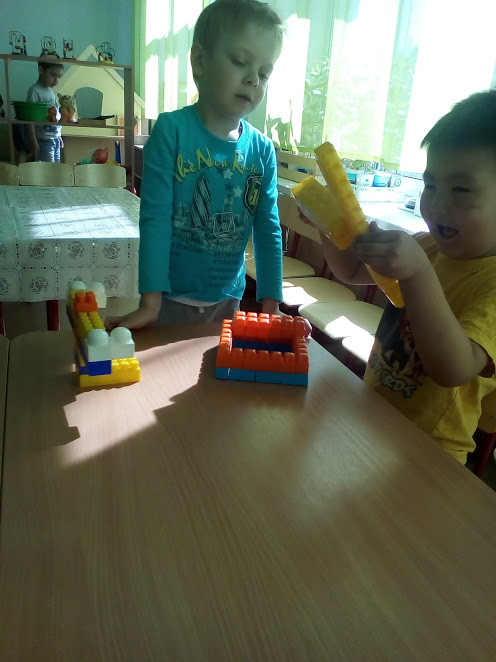 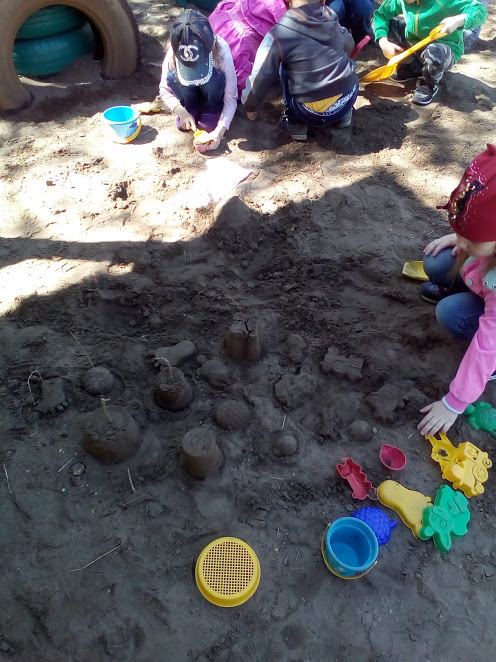 Конструирование
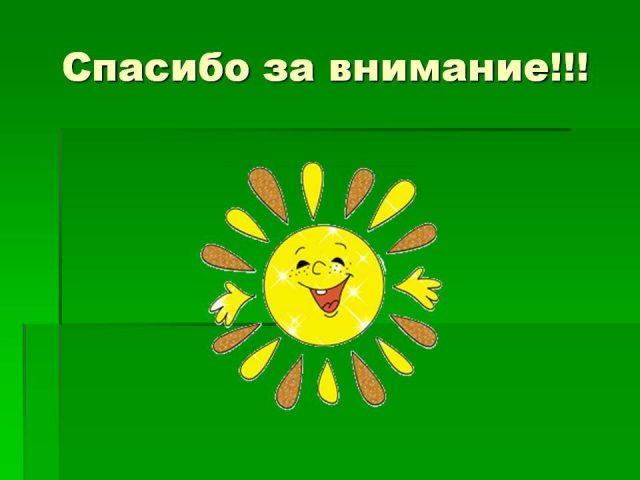 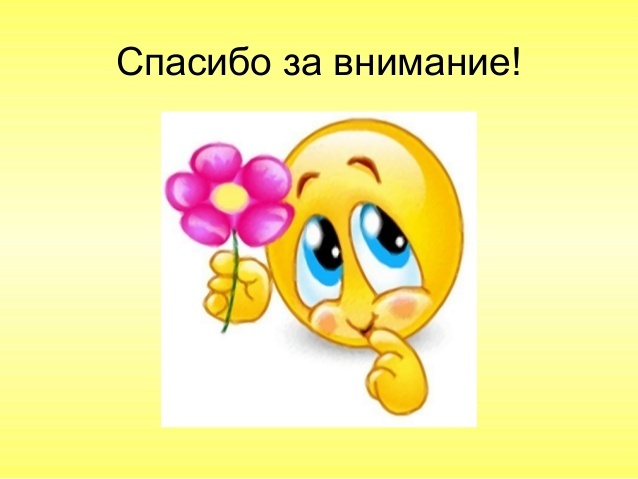 Спасибо.